How To Manage Change
ADD Hospital Name Here
Module 2
QI Change Process
Change process strategies can be applied to other quality improvement efforts: 
Hospital-acquired pressure injuries
Catheter-associated urinary tract infections 
Deep vein thrombosis or pulmonary embolism following knee and/or hip replacement
Blood incompatibility
Module 2 Goals
Identify actions needed to improve organizational readiness. 
Maximize the possibility of successful implementation by addressing these questions: 
How can you set up the Implementation Team for success? 
What needs to change, and how do you redesign practice? 
How should goals and plans for change be developed?
How do you bring staff into the process?
Expected Outcomes of Module 2
Finalize Implementation Team members and assign roles. (Tool 2A)
Present the completed process analysis on one patient care unit. (Tool 2C)
Present the assessment of current fall prevention policies and procedures. (Tool 2D)
Team Leader or designee completes assessment  and folds recommendations into the Action Plan.
Expected Outcomes
Begin to write a draft fall prevention Action Plan, tailored to your hospital.
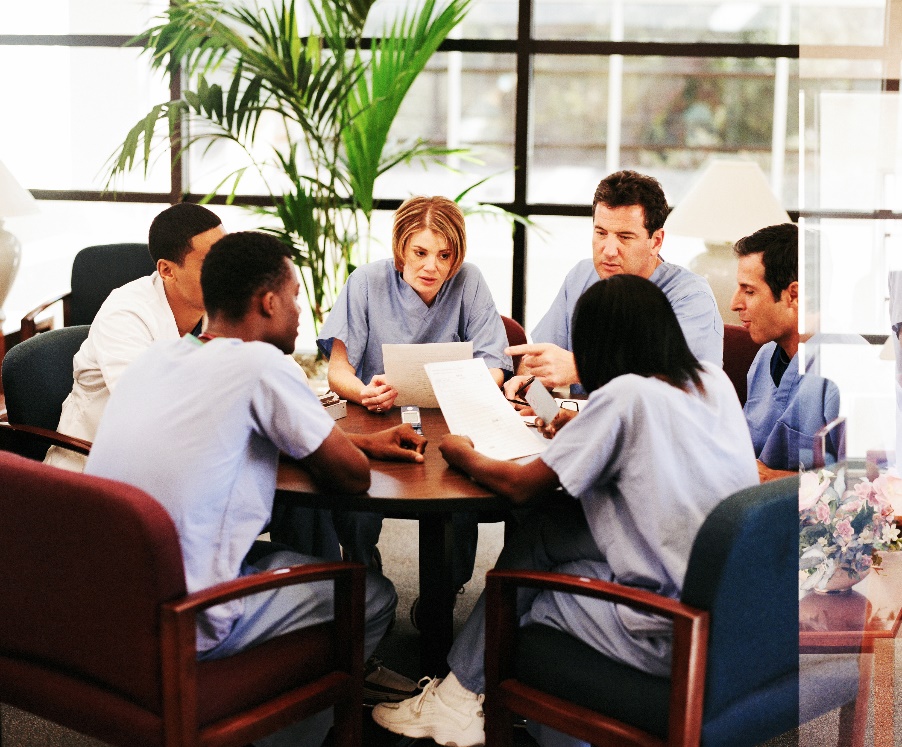 Implementation Team Guidelines
How often will you meet? 
What are the ground rules for managing meeting time and communication? 
How will you communicate with each other? 
How will you communicate successes?
How will the Team do its work?
Small group work
Working meetings
Finalize Team Members
The first goal is to finalize the Implementation Team members and assign roles.
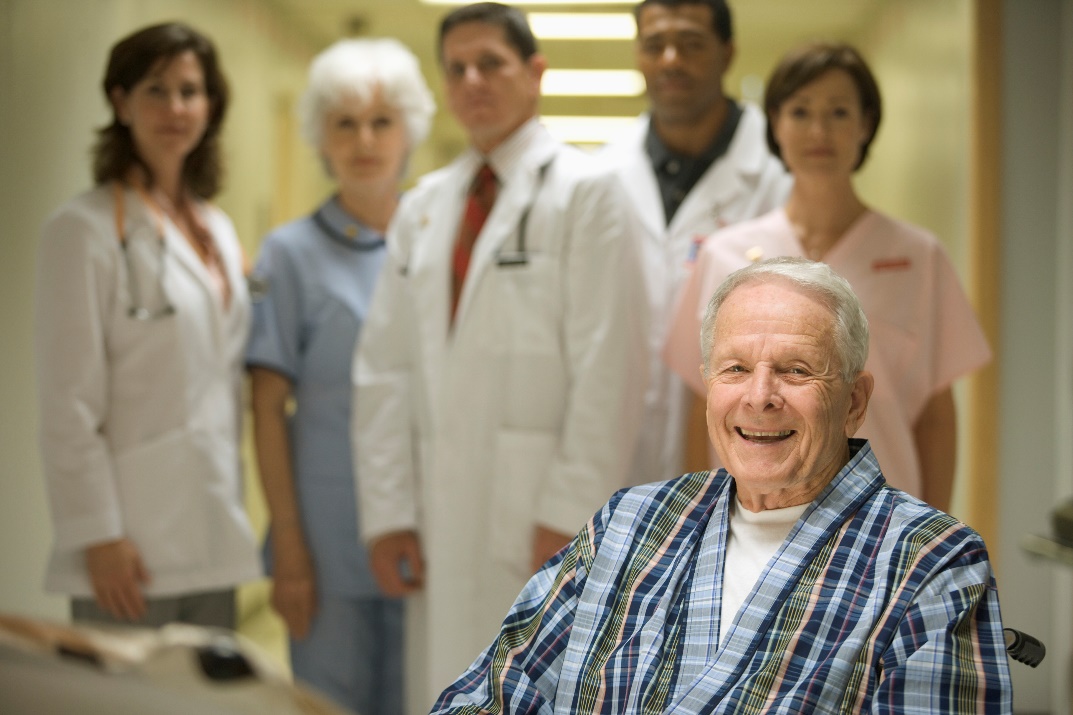 Successful Implementation Team
A strong link to hospital leadership
Members with the needed expertise (Tool 2A)
Access to resources needed to accomplish          the aim
Links to quality improvement expertise
Members who influence the areas involved in fall prevention
Interdisciplinary Team
Tool 2A
Part 1: Team Members – You are the core Implementation Team
Reference: Developed by Falls Toolkit Research Team.
QI Process
Link the Fall Prevention Program with quality improvement.
This information helps you define resources your hospital has for quality improvement.
Plan, Do, Study, Act (PDSA) is one systematic approach to analysis and implementation.
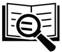 Tool 2B
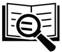 Page 21
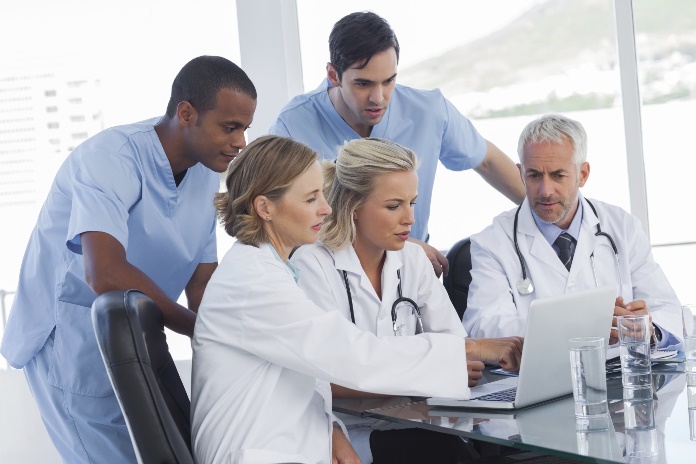 QI Process
Your Implementation Team Leader has filled out many assessment forms already.
We’ll be working to find solutions for positive change.
Let’s hear from your Implementation Team Leader now about your hospital’s QI program and how to link with QI.
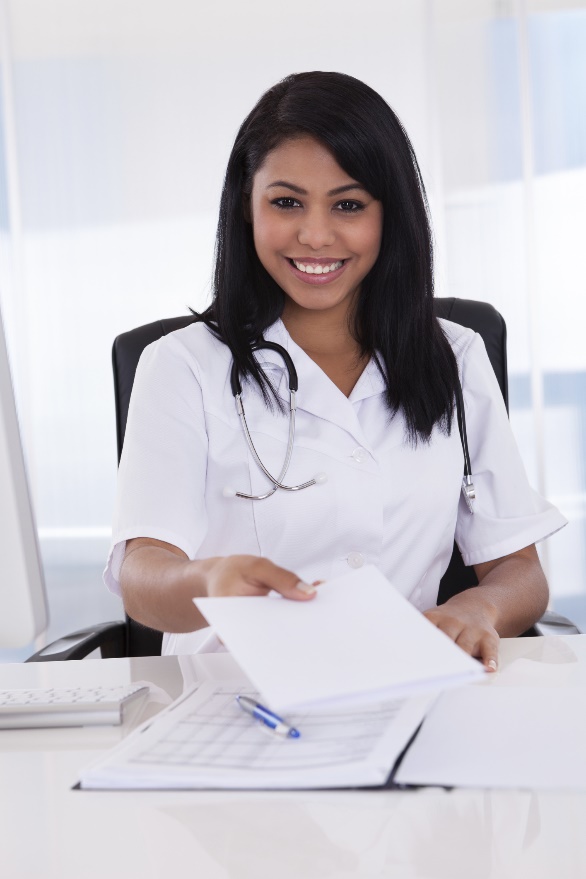 Assess Current Prevention Processes
Use process mapping to examine key processes on selected units.
Analyze the process maps.
Do your processes incorporate best practices? (See Module 3.)
Which practices need changing? 
How should processes be changed to build in the new practices?
Tool 2C
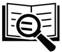 Process Map Example 1
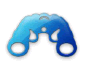 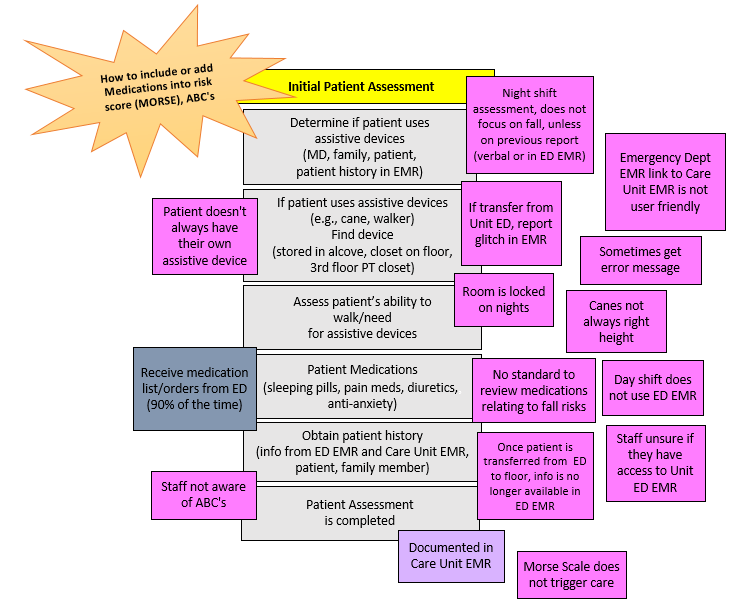 Process Map Example 2
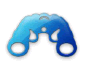 Current Process Analysis
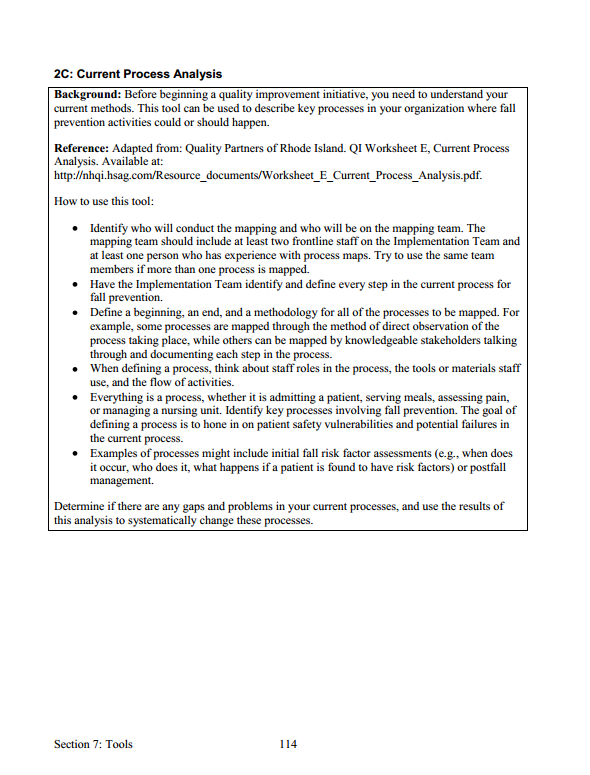 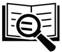 Tool 2C
Current Process Analysis
Let’s hear from the Team members who completed the process analysis.
Share process analysis from the unit.
Point out key processes being used.
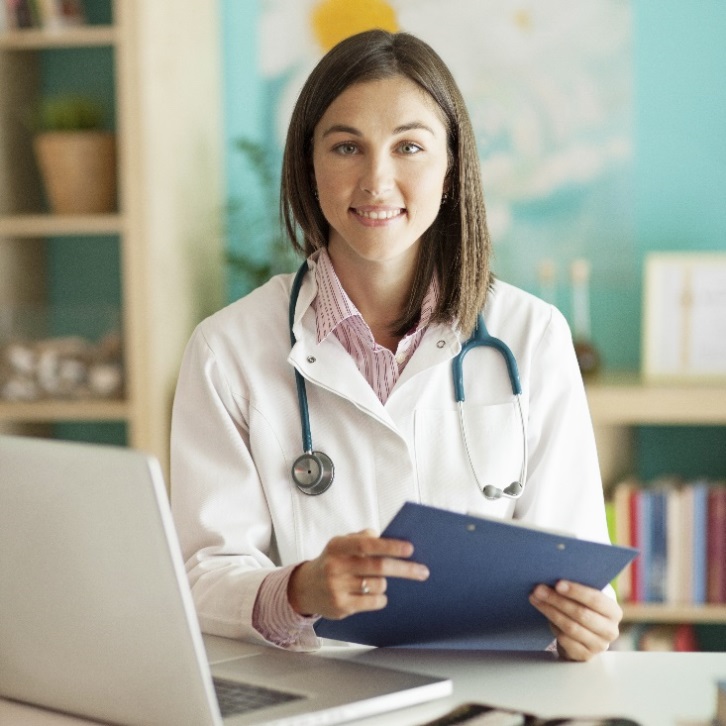 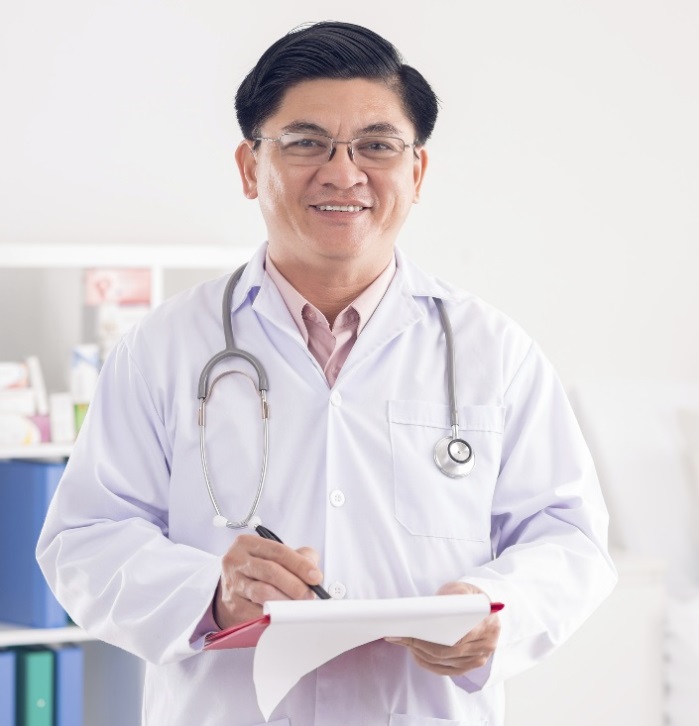 Fall Prevention Policies/Practices
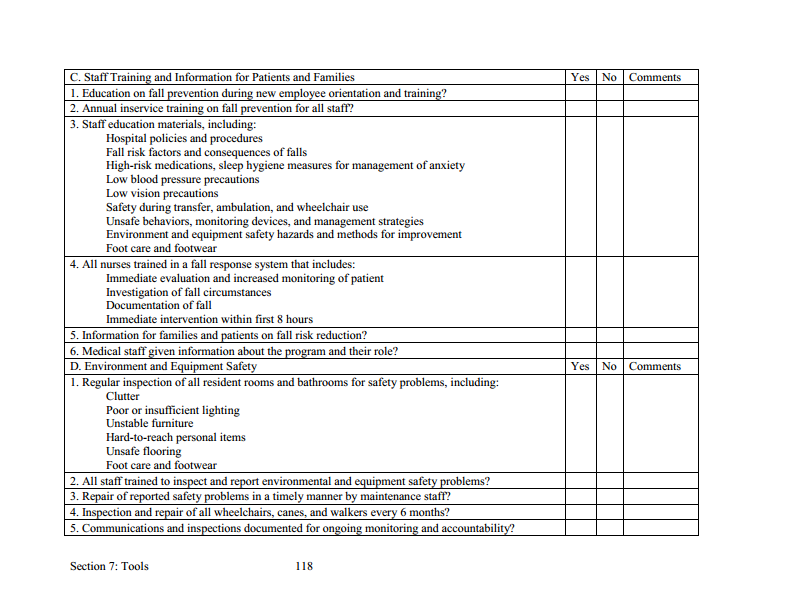 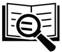 Tool 2D
Assess Current Policies
The Implementation Team Leader identified the policies in place and areas for improvement.
You’ll want to address these areas in the Action Plan.
Then, we will compare this assessment with best practices in Module 3.
A group you designate may opt to do further fine tuning at a later time.
Let’s look at the completed Tool 2D now.
Fall Knowledge Test
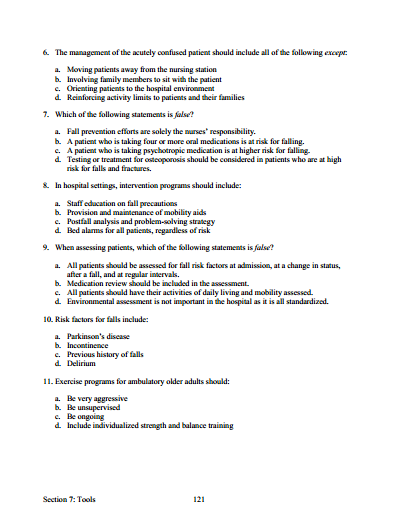 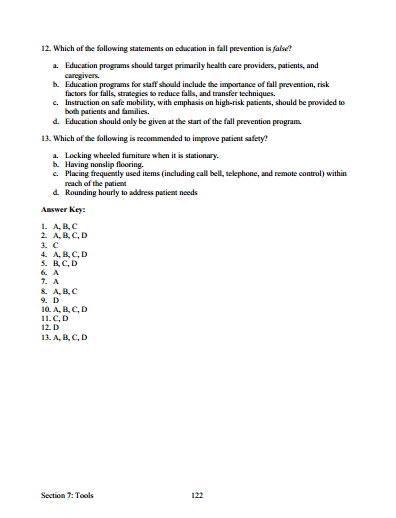 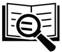 Tool 2E
Staff Knowledge Assessment
Who will administer Tool 2E?
How will it be administered?
Who will be in charge of assessing the results?
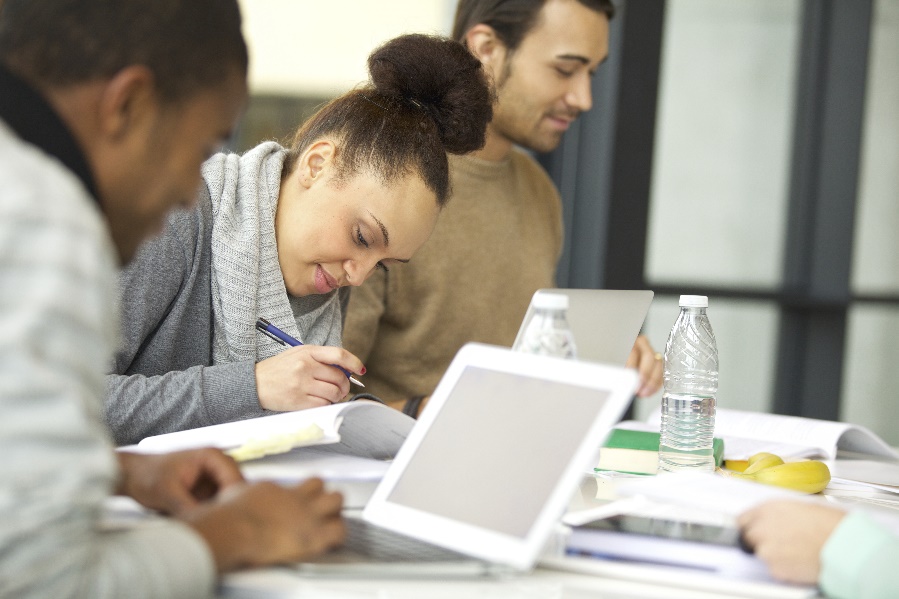 Implementation Action Plan
The implementation Action Plan for change should address the following:
Membership and operation of the Implementation Team
Standards of care and practices to be met
How gaps in staff education and competency will be addressed
Implementation Action Plan
The Action Plan also addresses:
Plans for rolling out new standards and practices, where needed
Staff accountable for monitoring the implementation
How changes in performance will be assessed
How this effort will be sustained
Action Plan
Tool 2F
Reference: Adapted from material produced by MassPro, a participant in the Centers for Medicare & Medicaid Services Quality Improvement Organization Program.
Action Plan Example – Key Intervention 1
Action Plan
Tool 2F
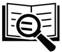 Reference: Adapted from material produced by MassPro, a participant in the Centers for Medicare & Medicaid Services Quality Improvement Organization Program.
25
Managing Change Checklist
Tool 2G
Reference: Developed by Falls Toolkit Research Team.